Кодовая таблица
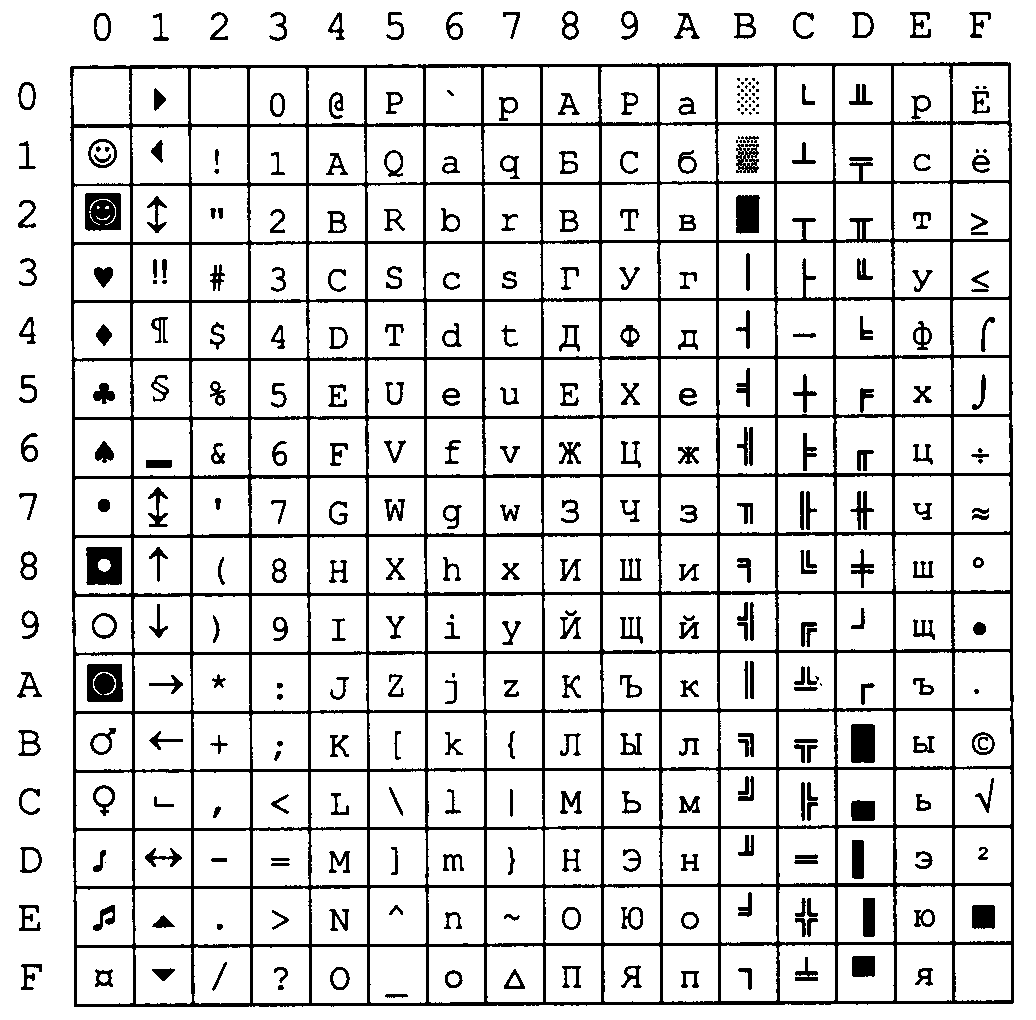 Перемена
8F
A5
E0
A5
AC
A5
AD
A0
1000 1111
1010 0101
1110 0000
1010 0101
1010 1100
1010 0101
1010 1101
1010 0000
Кодовая таблица
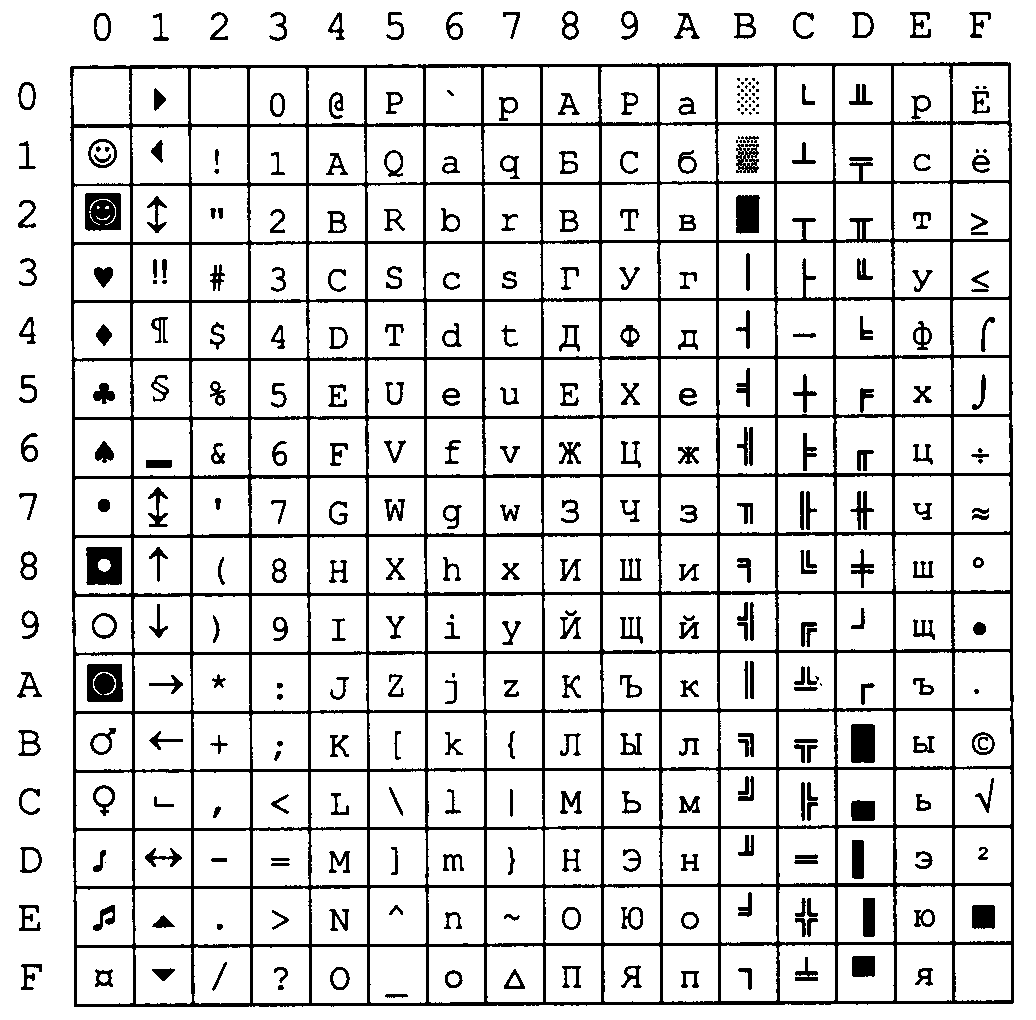 1000 0010
1010 1110
1010 1011
1010 1010
82
AE
AB
AA
В
о
л
к